COVID-19 Impact on Nebraska Businesses Survey Reports
Nebraska Economic Recovery Dashboard
Governing
Website
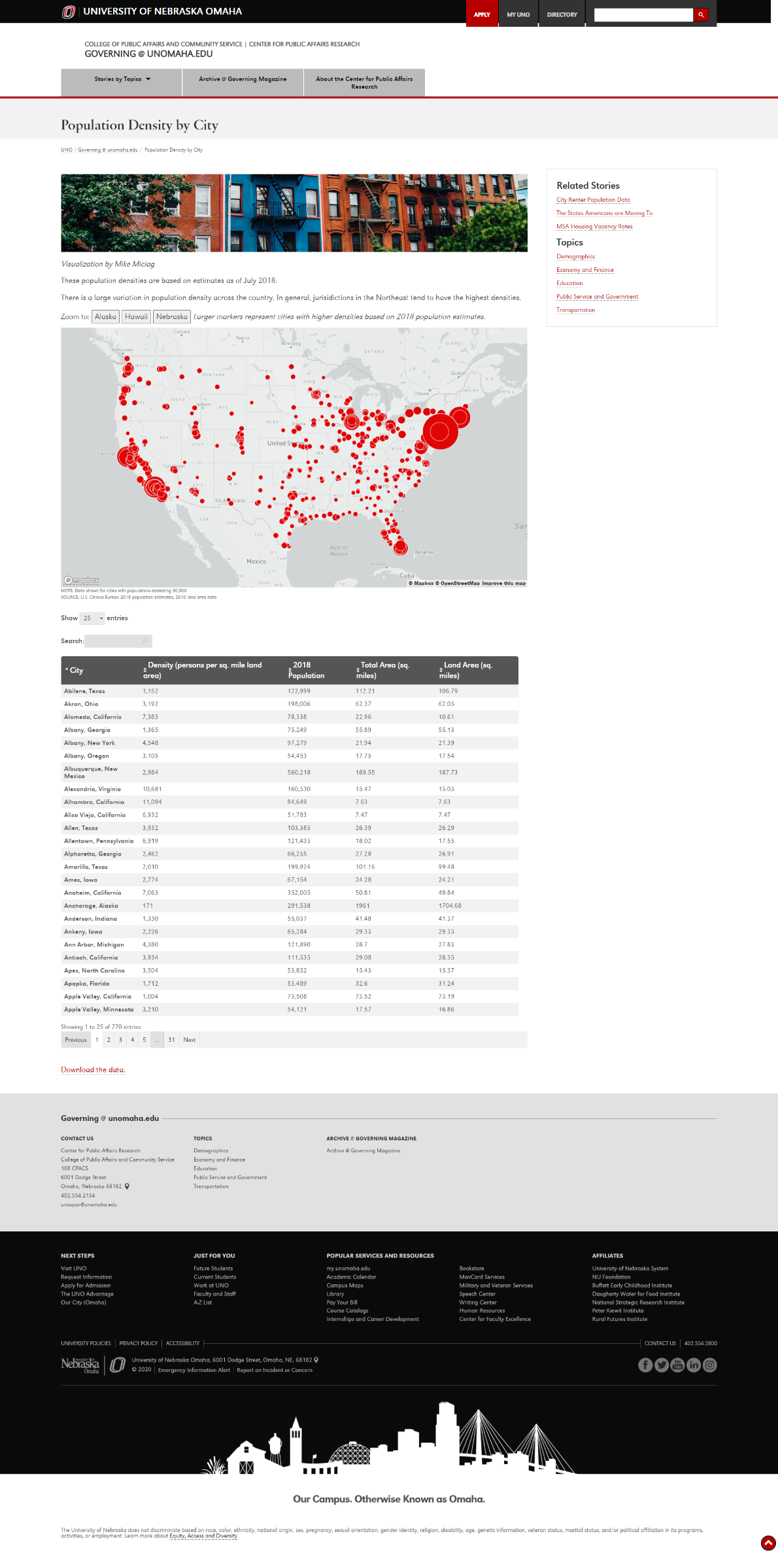 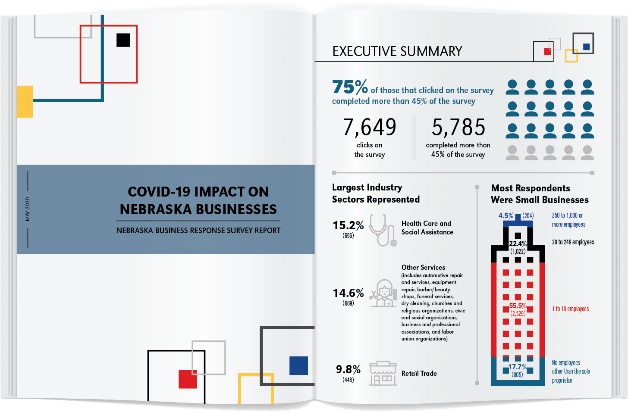 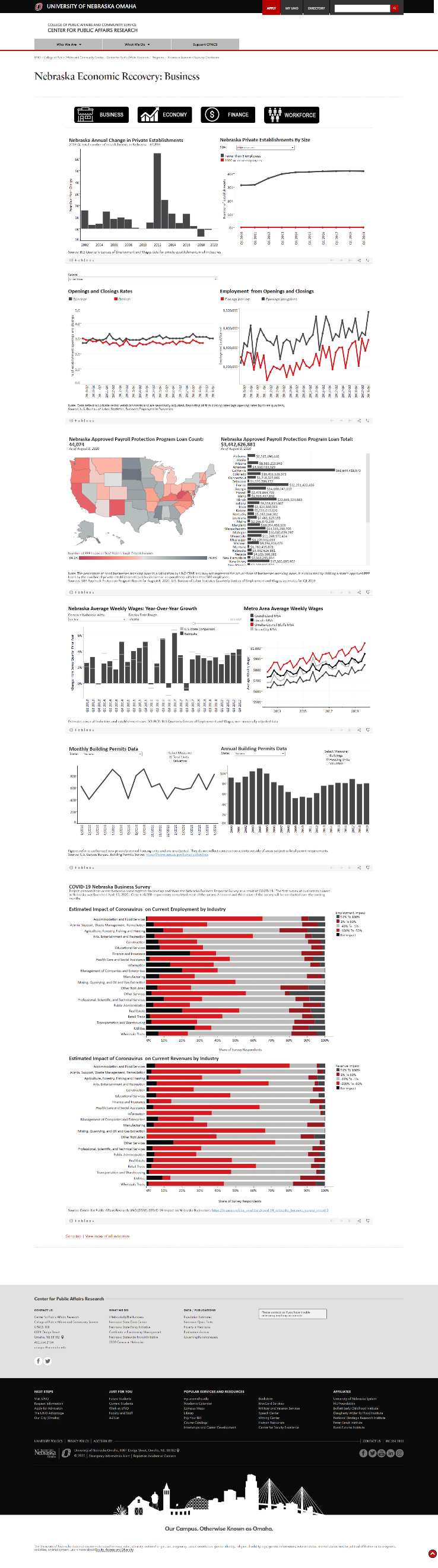 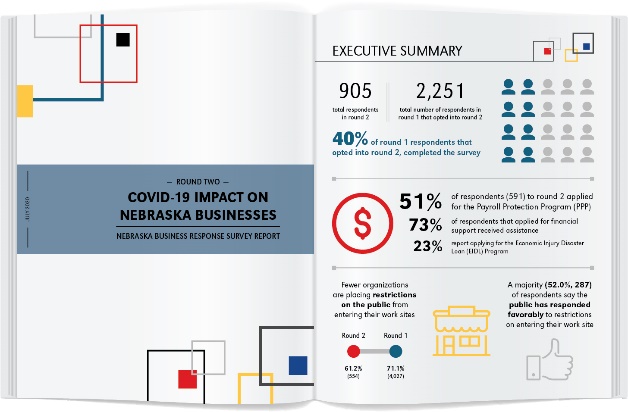 cpar.unomaha.edu/
nebraskabythenumbers
cpar.unomaha.edu/policy
governing.unomaha.edu